一阶逻辑（三）
[Speaker Notes: 欢迎辞]
序列数
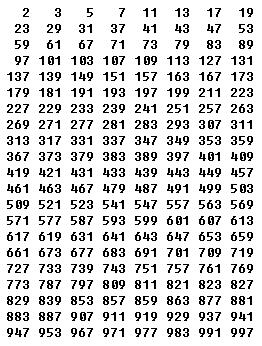 前168个素数
序列数
序列数
序列数的第i个元素
序列数的第i个元素
序列数的第i个元素
一阶语言的符号集
一阶语言的Gödel码
一阶语言的Gödel码
一阶语言的Gödel码
一个例子
Gödel码一一对应于语法对象
存在一个算法